Department of Health & Human ServicesBudget PresentationMarch 2024
Vision, Mission, Goals
Our Vision
Achieving healthy and safe outcomes for the community we serve.

Our Mission
Promote and protect health, wellbeing, and quality of life through advocacy, collaboration, practice, and education.

Strategic Priorities 
Maintain and improve programmatic excellence.
Increase the capacity of the public health workforce through 2028.
Enhance community engagement.
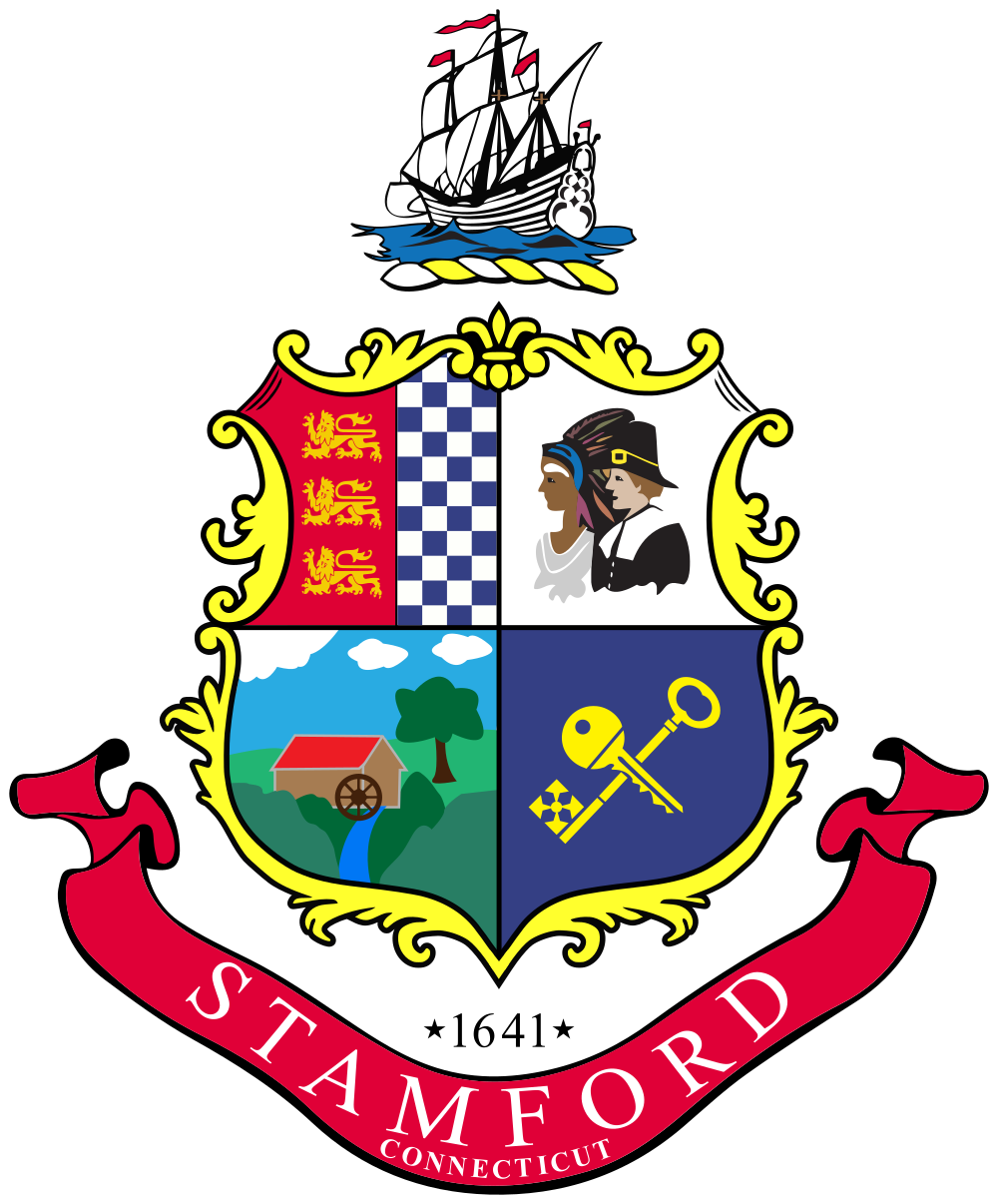 In the past year…
Public Health Initiatives
Service Improvements
Staffing Overview
Ms. Jody Bishop-Pullan
Department Head
Director of Health & Human Services
Nursing and Dental Services
Environmental Health & Inspection Services
Assistant Director of Health, Director of Environmental Health & Inspections
Proposed Deputy Director of Environmental Health & Inspections
Mandated Services Specialist
Eviction Storage Worker
Environmental Health Inspectors
Health Administration
Laboratory Services
46
11
16
1
1
12
1
1
2
Administrative Supervisor
Office Support Staff
Account Clerk II
Health & Human Services Assistant
Manager of Public Health Programs
Behavioral Health, Health Promotion & Emergency Response Specialist
Public Health Educator
Director of Housing Services
Outreach Coordinator
Public Health Nurse I
(PHN I)
Advanced Practice Registered Nurse 
(APRN)
Public Health Nursing Supervisor
Director of Laboratory
Lab Technician
Dental Hygienist
1
2
1
1
1
1
1
2
1
2
1
39
4
1
1
The Department faces staffing challenges due to shortages of qualified environmental health and nursing professionals
Expanded Services & Proposed  Changes
Created Director of Housing Services to address community needs for housing support and reduce homelessness 
Reorganized the Social Services Division to increase efficiencies of the services provided by the Department
Vacated Director of Social Services position
Mandated Services Specialist and Eviction Storage Worker align with Environmental Health 
Outreach Coordinators align with Health Promotion
Health and Human Services Assistant aligns with Administration
Proposed Deputy Director of Environmental Health provides additional supervisory support to Environmental Health Division
Proposed changes are budget neutral
Expense Increases, Revenue and Savings
Expense Increases
Enhancement of school nursing software system for service efficiency 
Increase in overtime account for after-hours response and community engagement
Revenue
Revenue for completion of lead investigations and clinical services
Increase in multi-family dwelling construction increases in number of licenses issued
Proposed ordinance changes to ensure required permits and licenses are current to stabilize revenue and protect public health
       Savings
Proposed change to Deputy Director of Environmental Health decreases overtime expense 
Change from 52-week Dental Case Manager to 42-week Dental Hygienist
Use of grant funding to support infectious disease control, workforce development, community outreach, equipment and supplies
Thank you